Wigner-Eckart theorem &
Calculation of dipole matrix elements
2022년도 한국물리학회 
원자분자물리분과 겨울학교
2022년 2월 10일
조동현 
고려대학교 물리학과
Problem of the day
Suppose that a laser field,

is applied to Rb atoms to drive a transition 
from |5S1/2, F, mF) to |5P3/2, F’, mF’).
Find the Rabi frequency.
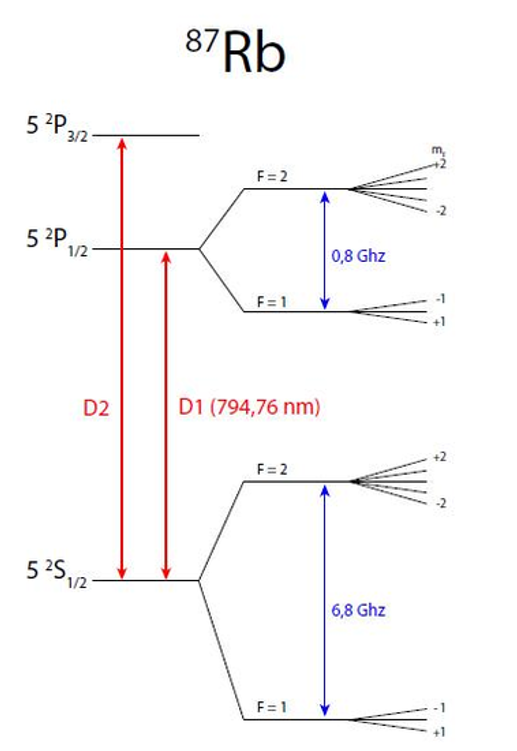 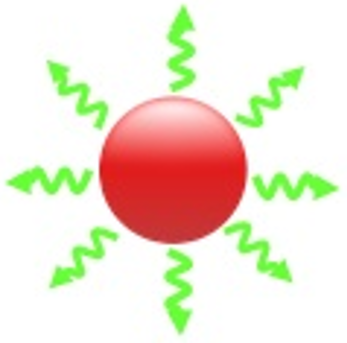 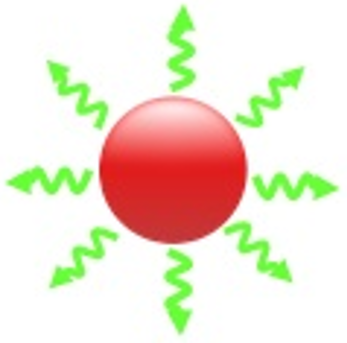 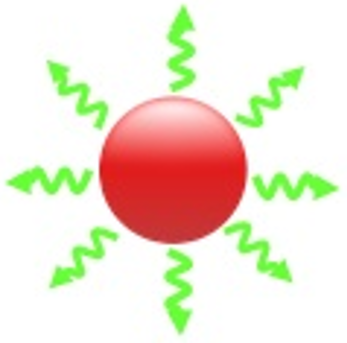 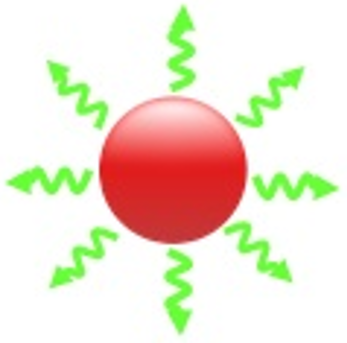 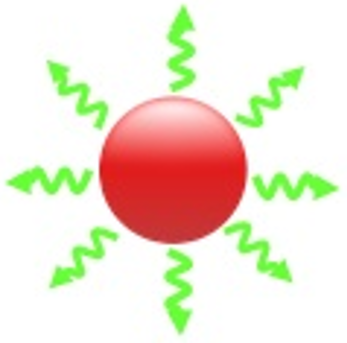 2
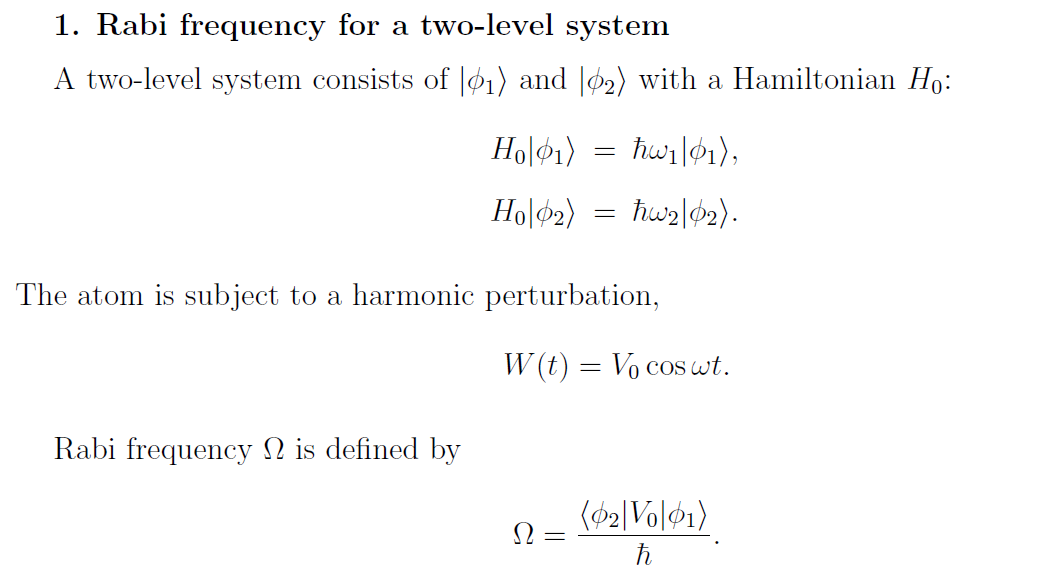 3
Suppose that a laser field,

is applied to Rb atoms to drive a transition 
from |5S1/2, F, mF) to |5P3/2, F’, mF’).
Find the Rabi frequency.
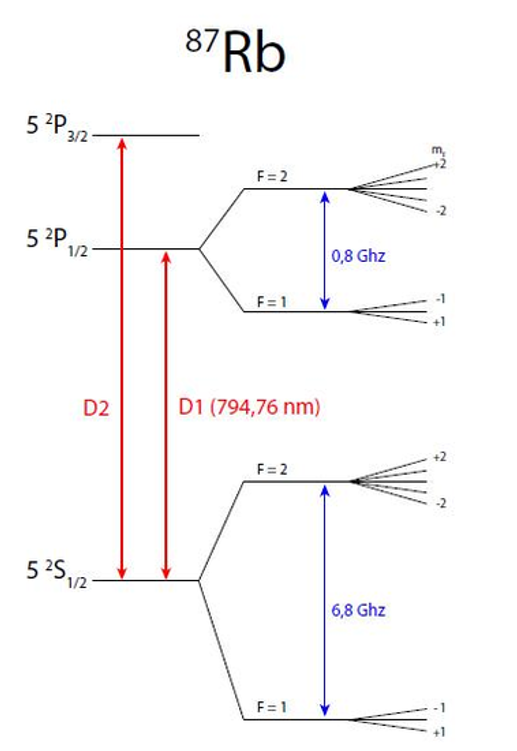 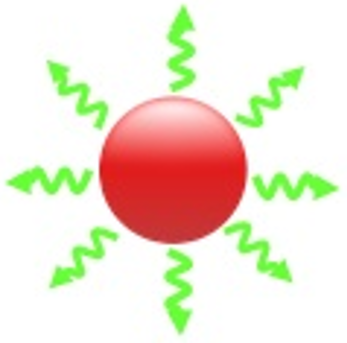 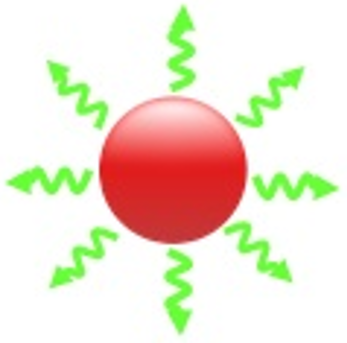 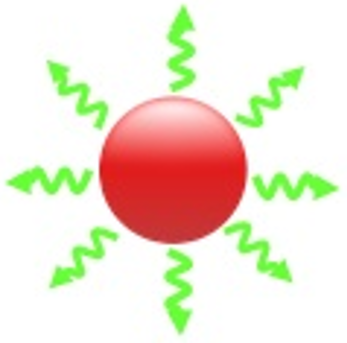 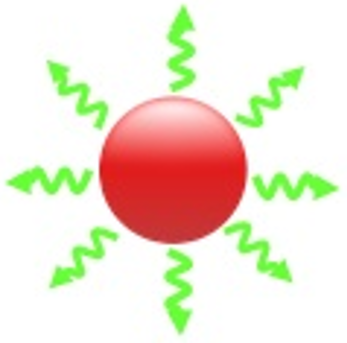 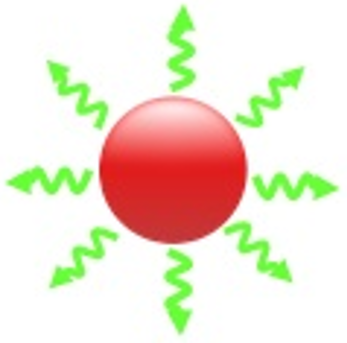 4
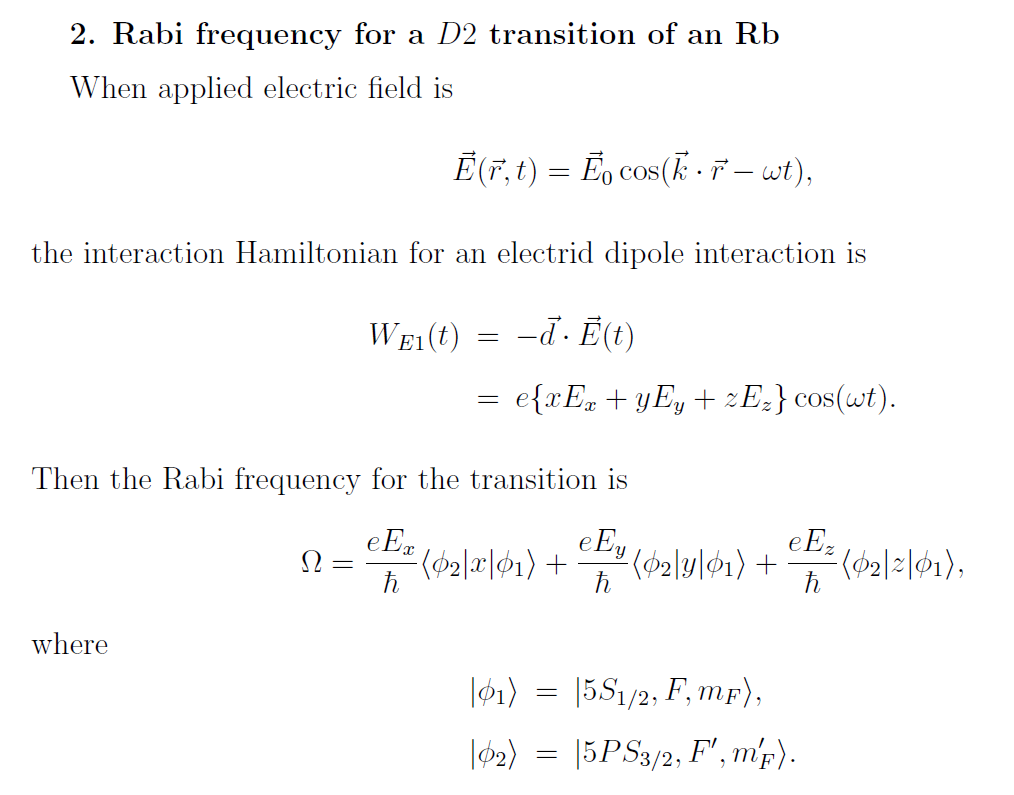 5
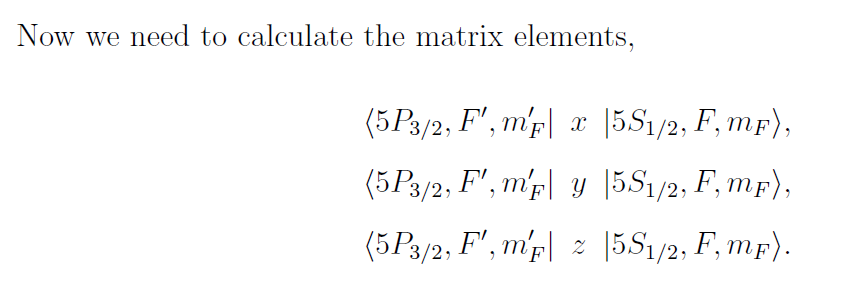 The issues are:
While the operators are x, y, and z, integral is over r, q, f.
There are three similar calculations.
The operator x, y, and z act on only L, not on S and I.
6
3-1. The simplest nontrivial case
Find W(t) and the Rabi frequency.
7
3-1. The simplest nontrivial case
Find W(t) and the Rabi frequency.
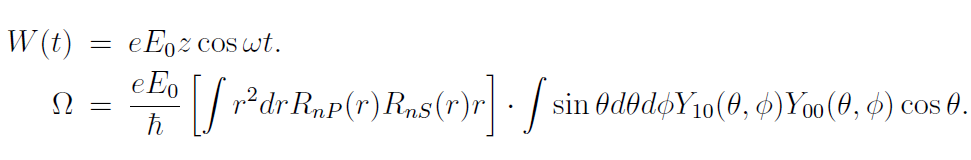 8
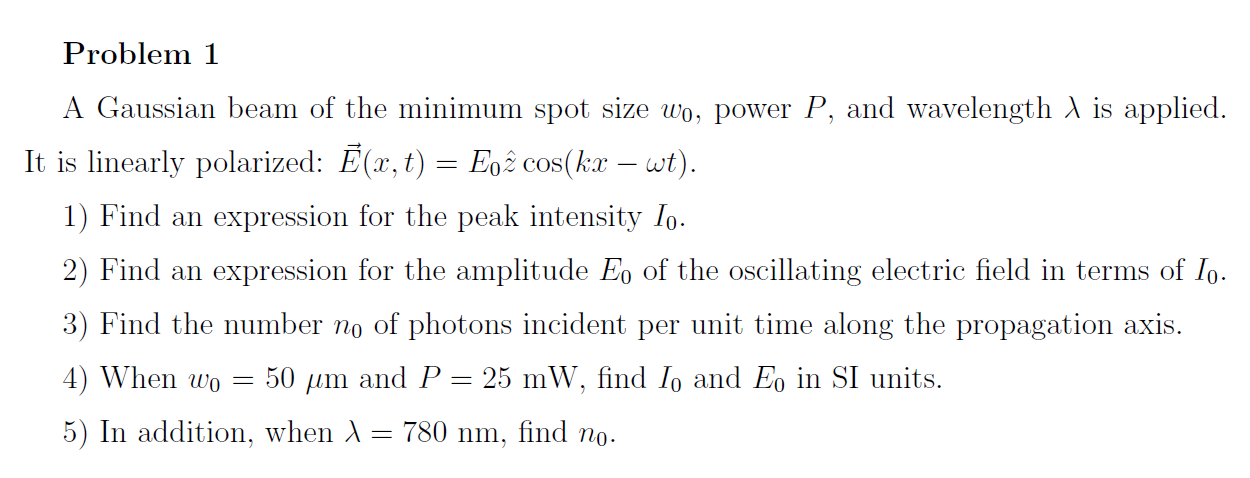 9
3-2. The next nontrivial case
Find the Rabi frequency.
10
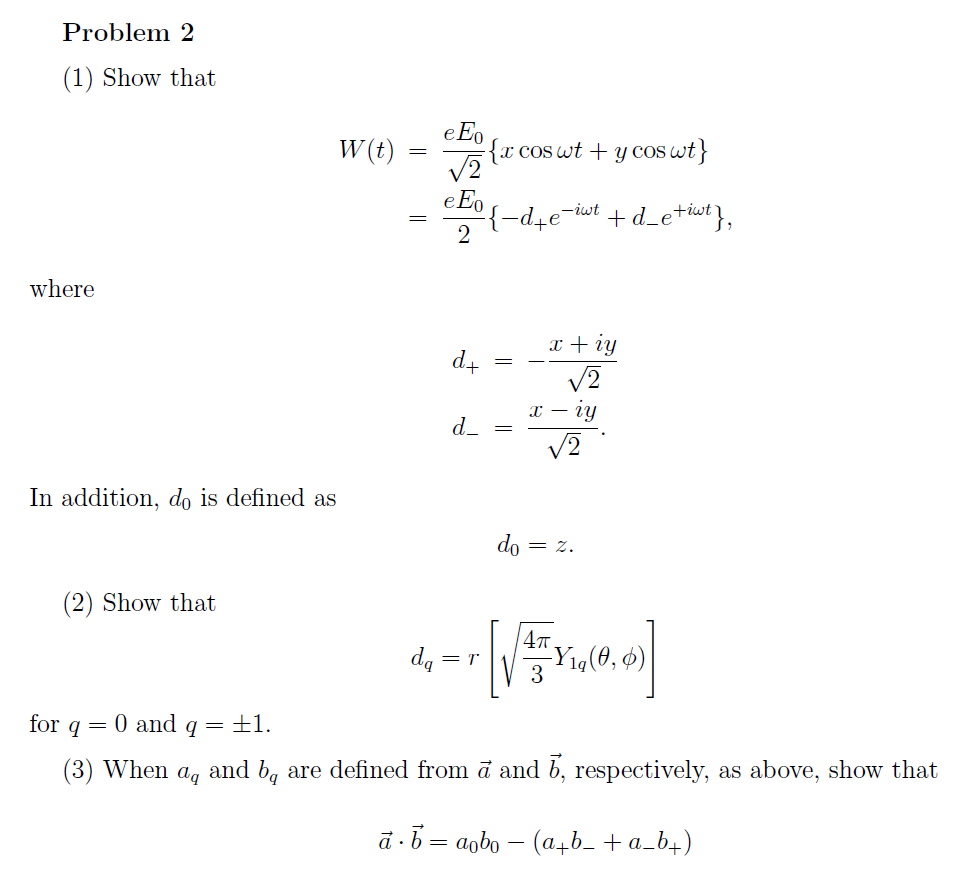 11
3-2. The next nontrivial case
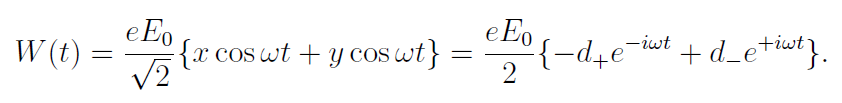 Find the Rabi frequency using
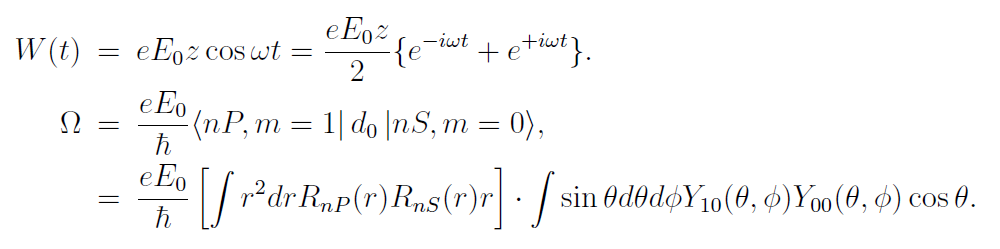 12
3-2. The next nontrivial case
Find the Rabi frequency.
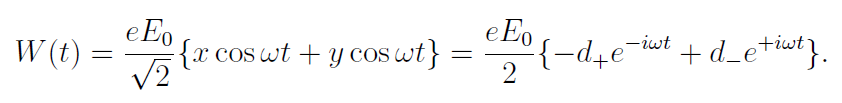 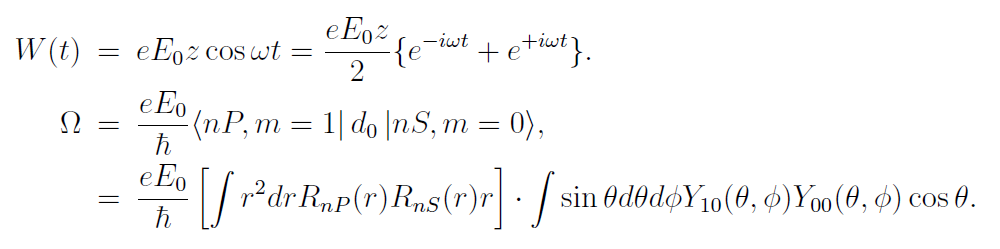 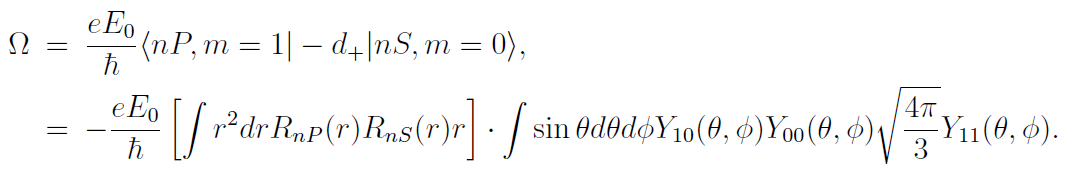 13
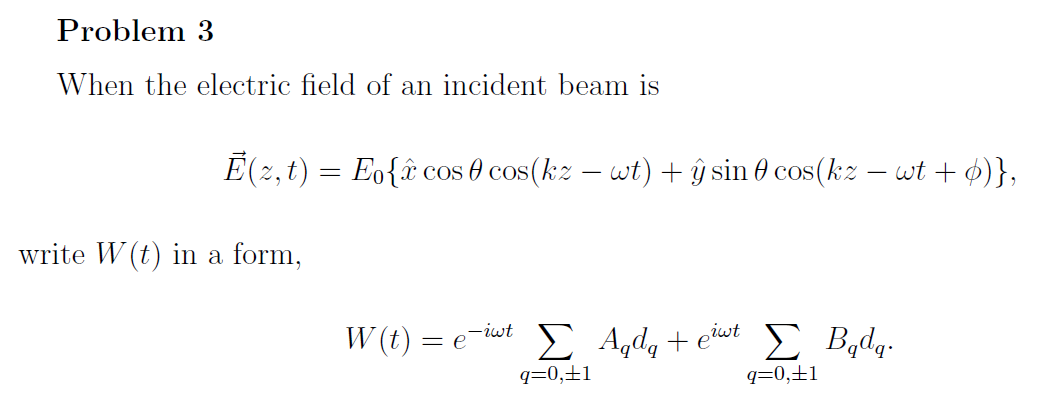 14
4. Wigner-Eckart theorem
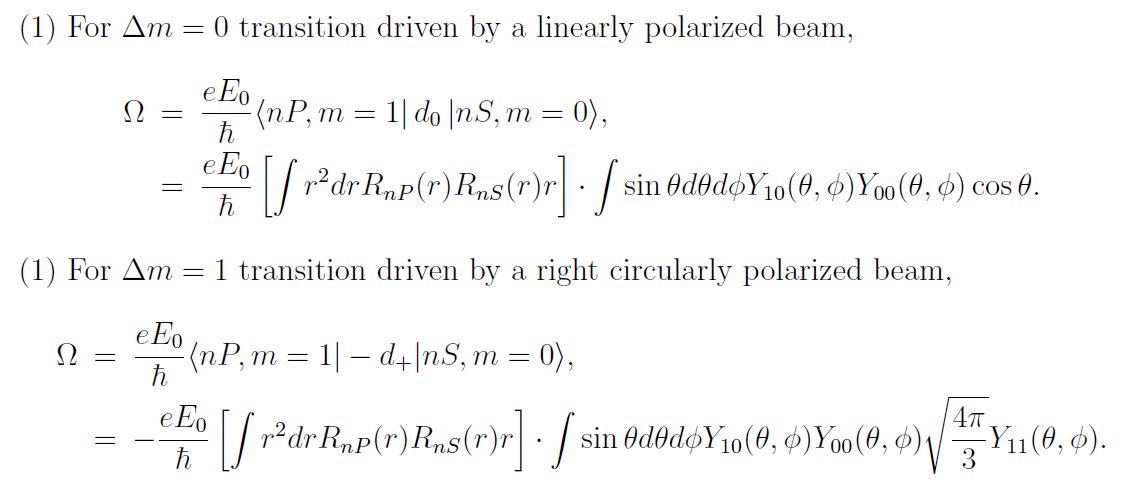 15
4. Wigner-Eckart theorem
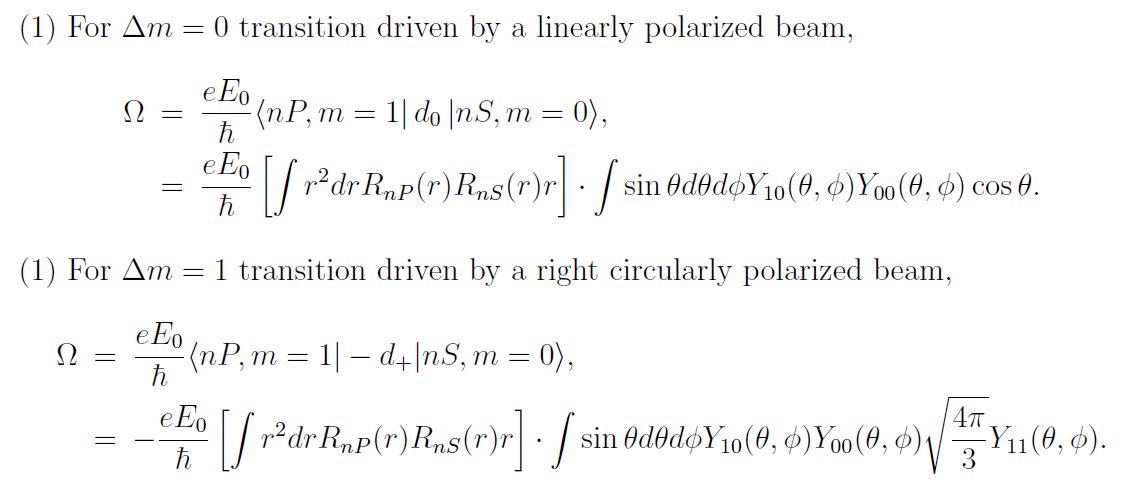 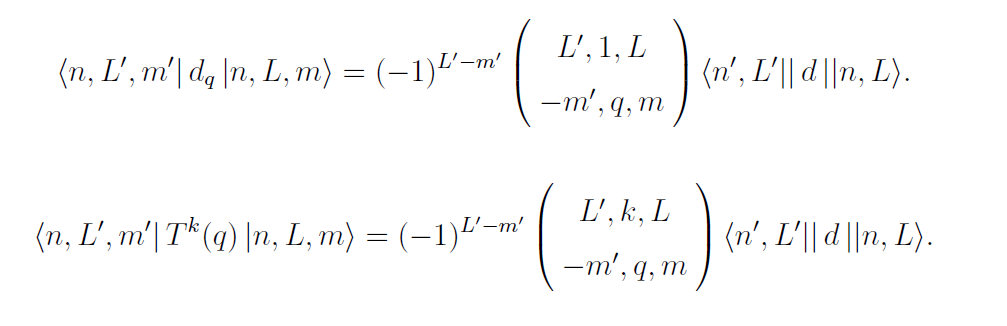 16
4. Wigner-Eckart theorem
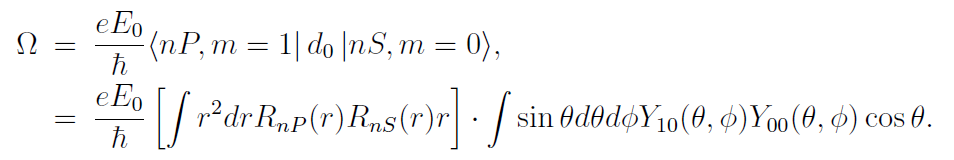 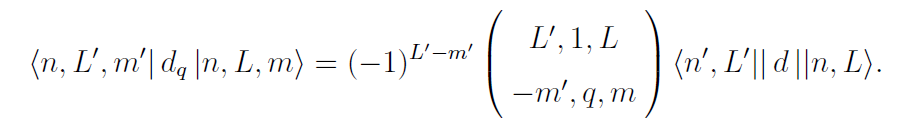 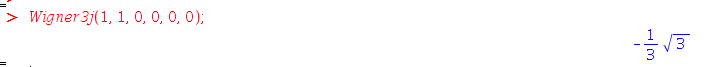 17
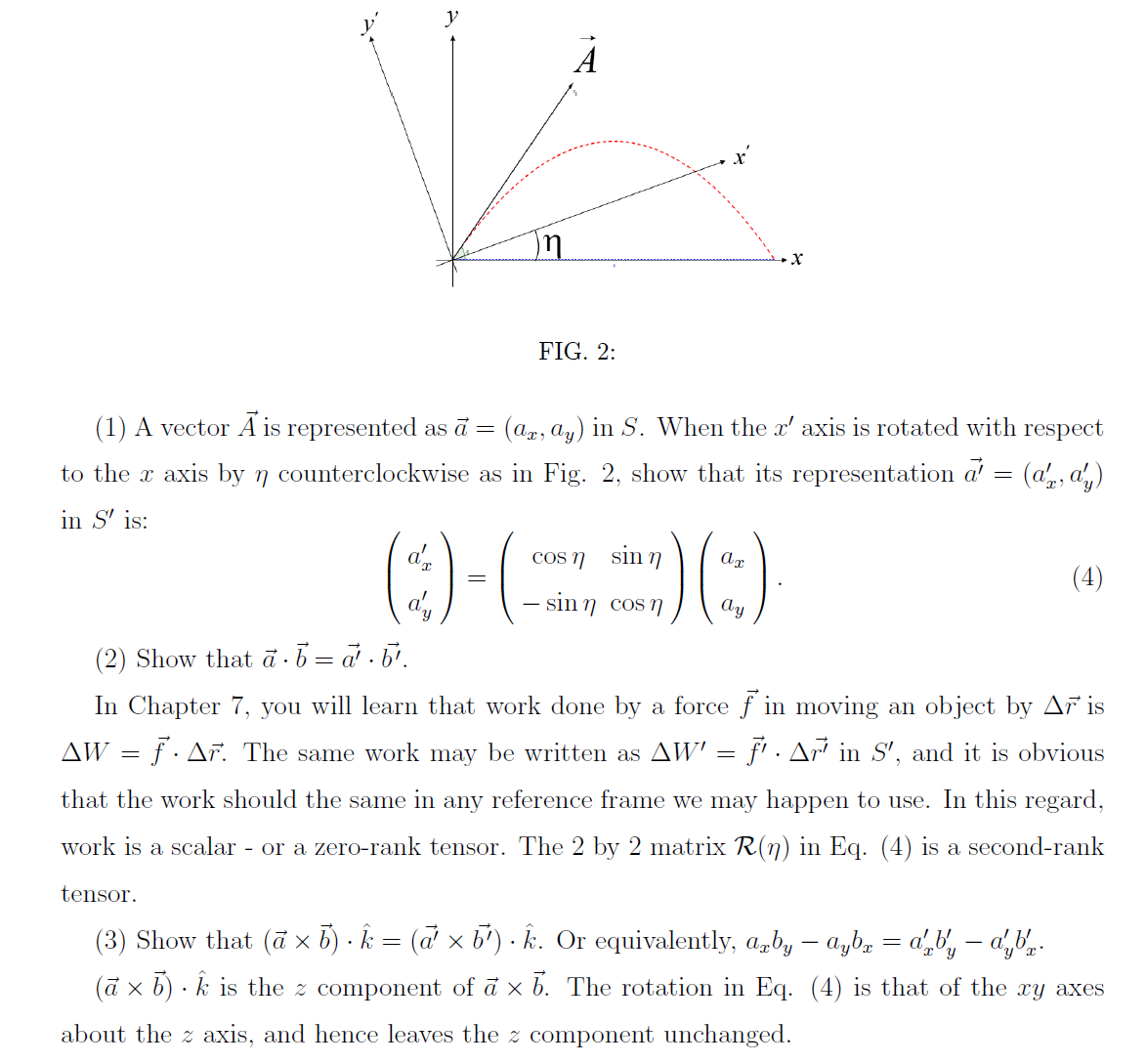 18
19
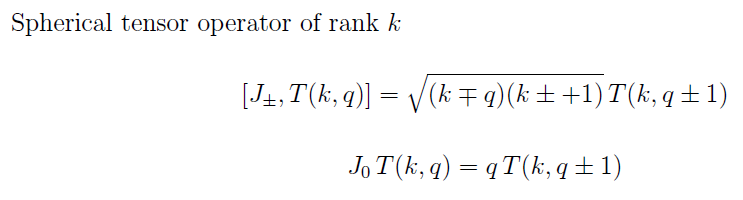 20
5-1. Wigner-Eckart theorem for LS-coupled states
Suppose that a laser field,

is applied to Rb atoms to drive a transition 
from |5S1/2, F, mF) to |5P3/2, F’, mF’).
Find the Rabi frequency.
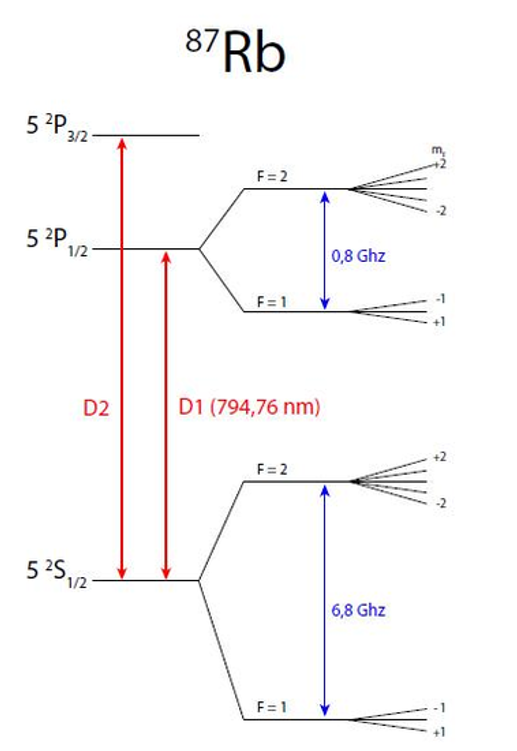 We need to evaluate

where dq applies only to L.
21
5-1. Wigner-Eckart theorem for LS-coupled states
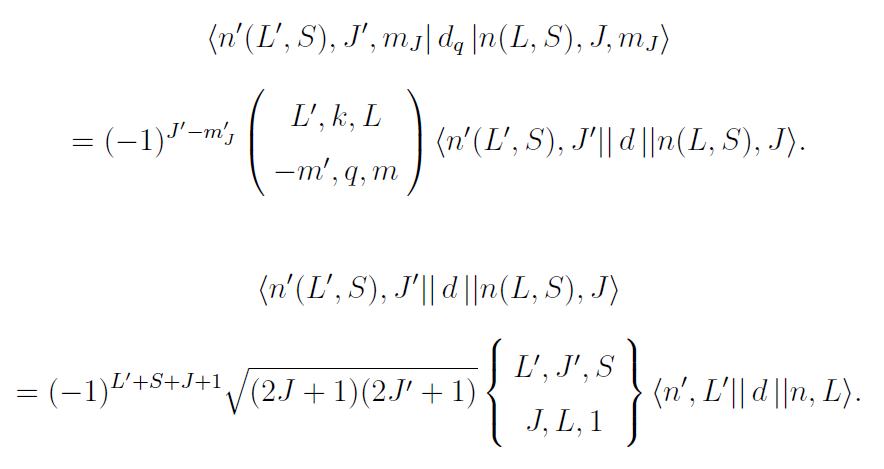 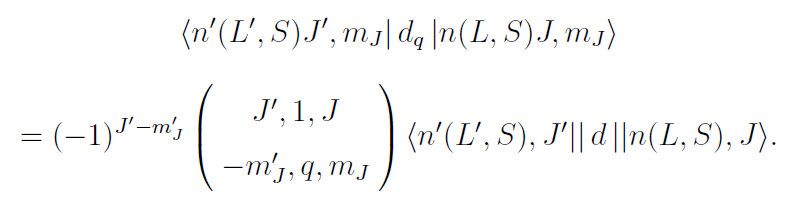 We need to evaluate

where dq applies only to L.
22
5-2. Wigner-Eckart theorem for (LS)JI-coupled states
Suppose that a laser field,

is applied to Rb atoms to drive a transition 
from |5S1/2, F, mF) to |5P3/2, F’, mF’).
Find the Rabi frequency.
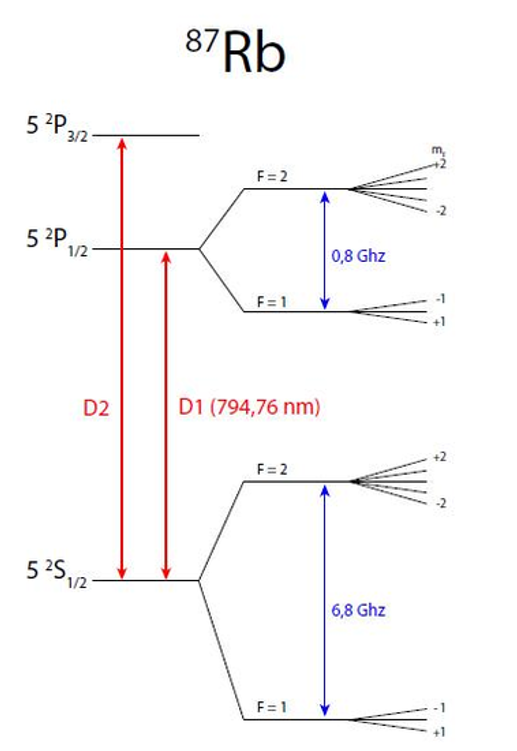 We need to evaluate

where dq applies only to L.
We need to evaluate

where dq applies only to L.
23
5-2. Wigner-Eckart theorem for (LS)JI-coupled states
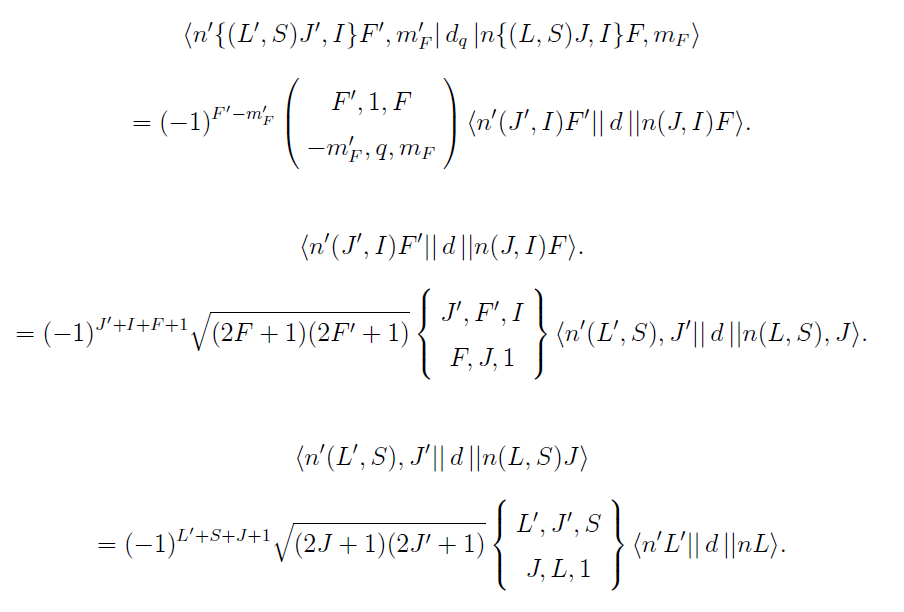 24
In summary,
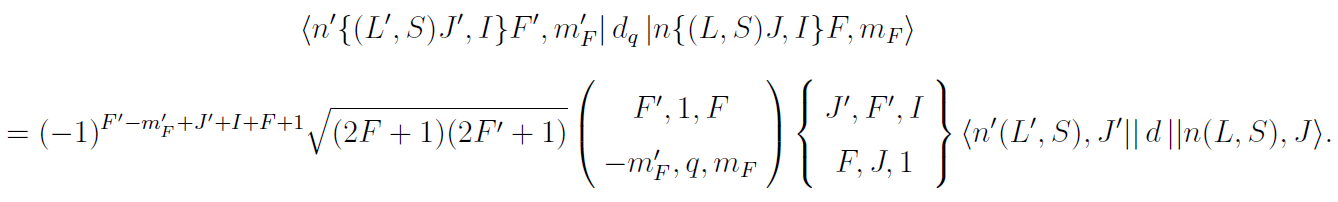 Now, we need to evaluate the reduced matrix element,
e.g., for 87Rb D2 transition, |<..>| = 4.17ea0 from above,
while tabulated value is 4.23 ea0.
25
26
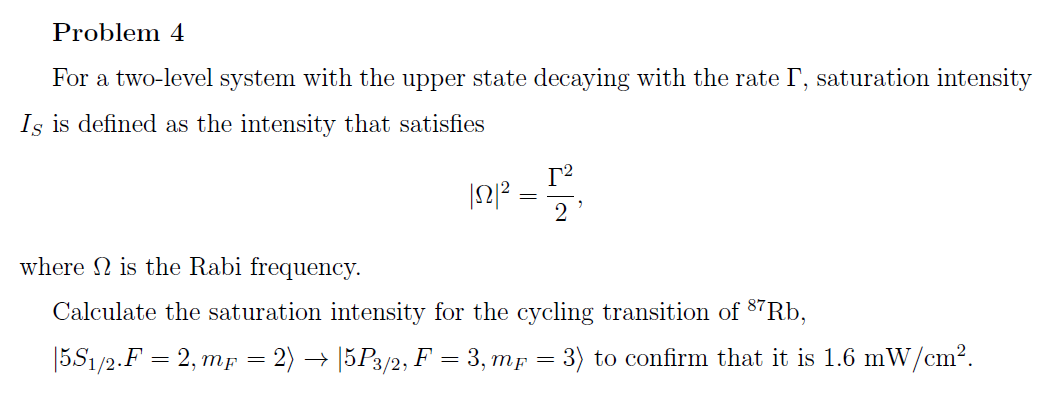 27
28
29
30